Fenster zur Welt
3.3.2 BRD und DDR – zwei Staaten, zwei Systeme in der geteilten Welt
4) Fenster zur Welt:
den Nahost-Konflikt im Kontext der Dekolonisierung erläutern und bewerten
(Dekolonisierung, Shoah, UN-Teilungsplan, Palästina, Israel)



PPT-Hintergrund: aus urheberrechtlichen Gründen
Einstieg
Israels Umgang mit toten Palästinensern Leichen als Verhandlungsmasse Israel begräbt die Leichen palästinensischer Attentäter in anonymen Gräbern auf Armeestützpunkten. Menschenrechtler ziehen für die Angehörigen der Toten vor Gericht: Die Familien wollen ihre Söhne als Märtyrer bestatten. 12.2.2017 http://www.spiegel.de/politik/ausland/israel-friedhoefe-der-zahlen-leichen-als-verhandlungsmasse-a-1132510.html
US-Regierung besteht nicht mehr auf Zweistaatenlösung  Jahrzehntelang hatte das Weiße Haus auf einer Zweistaatenlösung im Nahostkonflikt beharrt. Nun heißt es von der neuen Regierung, man werde die Bedingungen eines Friedens nicht diktieren. 15.2.2017 http://www.spiegel.de/politik/ausland/israel-und-palaestina-usa-bestehen-nicht-laenger-auf-zwei-staaten-loesung-a-1134634.html
Getöteter Palästinenser: Israelischer Soldat wegen Kopfschuss zu Haftstrafe verurteilt  Er erschoss einen verletzt am Boden liegenden palästinensischen Angreifer. Dafür ist ein israelischer Soldat nun zu 18 Monaten Gefängnis verurteilt worden. Der 21-Jährige zeigte sich erleichtert über das Strafmaß.  21.2.2017 http://www.spiegel.de/politik/ausland/israel-getoeteter-palaestinenser-soldat-muss-wegen-kopfschuss-in-haft-a-1135594.html

Israel: Mehr als tausend palästinensische Häftlinge im Hungerstreik  1300 Palästinenser in israelischer Haft verweigern die Nahrungsaufnahme. Sie folgen damit dem Aufruf des prominenten Häftlings Marwan Barghuti und fordern eine Verbesserung der Haftbedingungen. 17.4.2017 http://www.spiegel.de/politik/ausland/israel-mehr-als-tausend-palaestinenser-in-haft-im-hungerstreik-a-1143577.html
Fragenbildung
Warum kam es zum Konflikt zwischen Israel und den Palästinensern? 
Warum gibt es keine Lösungen? Worin unterscheiden  sich die (An)Forderungen? 
Welche Motivationen stehen für die Fortführung des Konflikts?
Welche Rolle spielt die UN?
Welche weiteren Länder sind beteiligt?
Gibt es Zusammenhänge zu anderen Konflikten?
[Speaker Notes: Fragebildung
FK1]
Lösungsstrategien
Anfrage im Internet zu Erklärvideos zum Nahostaus urheberrechtlichen Gründen entfernt
Erarbeitung  1
Welche Antworten findet man im Netz?  Erklärvideo aus urheberrechtlichen Gründen entfernt






AA: Erarbeite anhand des Videos, welche Fragen beantwortet werden, welche Fragen offen bleiben, welche Fragen nur teilweise beantwortet werden.
Sicherung  1
Erarbeitung 2: Lehrervortrag
Informationen zu:
Situation in Osmanischen Reich
Initiativen von Großbritannien um das osmanisches Reich als Partner des Deutschen Kaiserreiches zu schwächen
Laurence von Arabien
Hussein-McMahon
Fazit:  Schülerergebnis  aus urheberrechtlichen Gründen entfernt
[Speaker Notes: .]
Erarbeitung 3
Arbeitet arbeitsteilig: 
Arbeite aus dem AB heraus, wie sich Briten/Juden/Araber während des zweiten Weltkrieges in Palästina verhalten und wie sie dieses Verhalten begründen.

Erstellt gemeinsam eine Übersicht, in der die verschiedenen Wirkungszusammenhänge (Machtinteressen) dargestellt werden (Tipp: Prozesse lassen sich gut durch Pfeile darstellen).
Sicherung und Dekonstruktion
Schülerergebnisse zur Veranschaulichung  aus urheberrechtlichen Gründen entfernt
Erarbeitung 4
Text- und Quellenarbeit zur Entwicklung UN-Teilungsplan/Ausrufung des Staats Israel
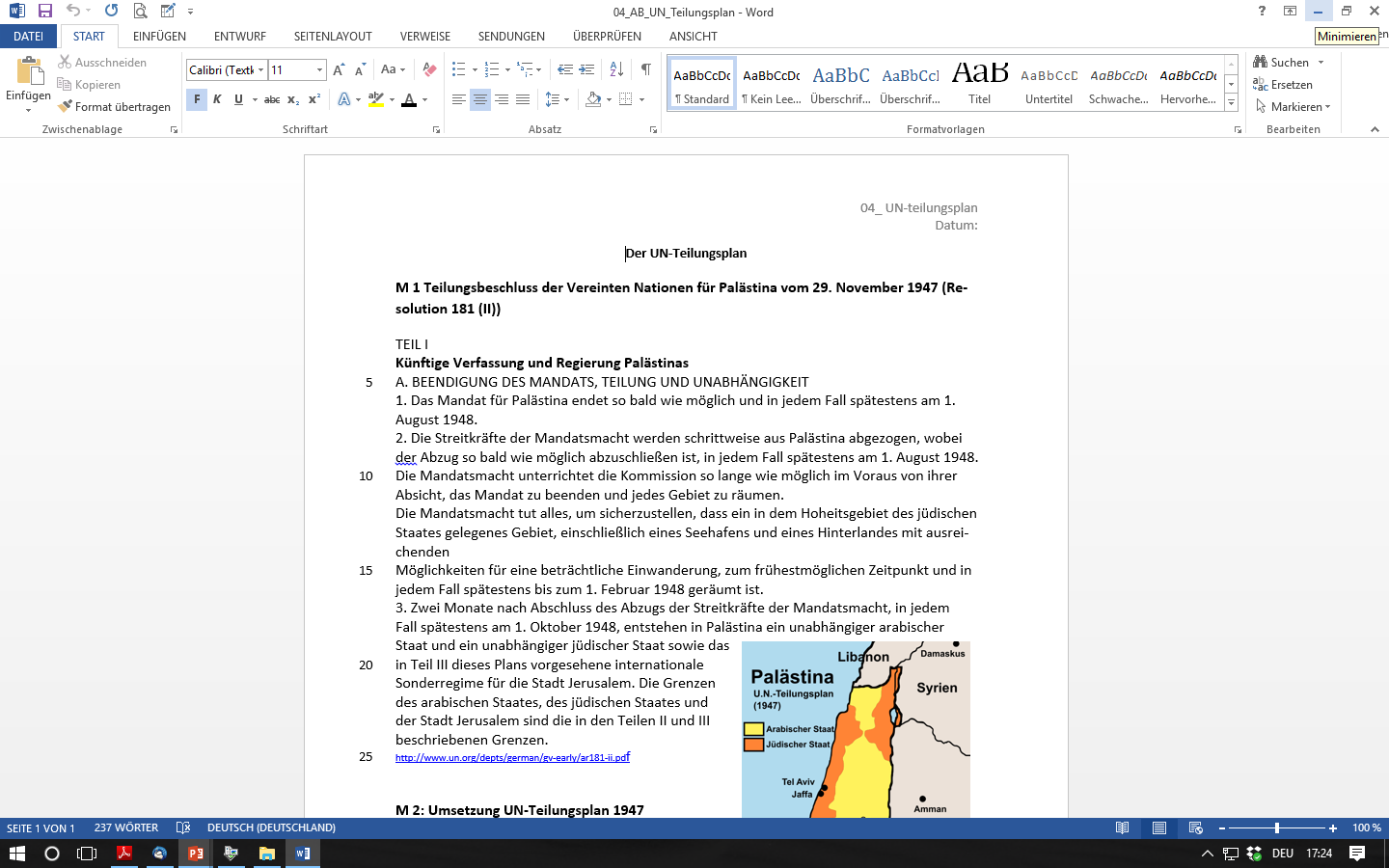 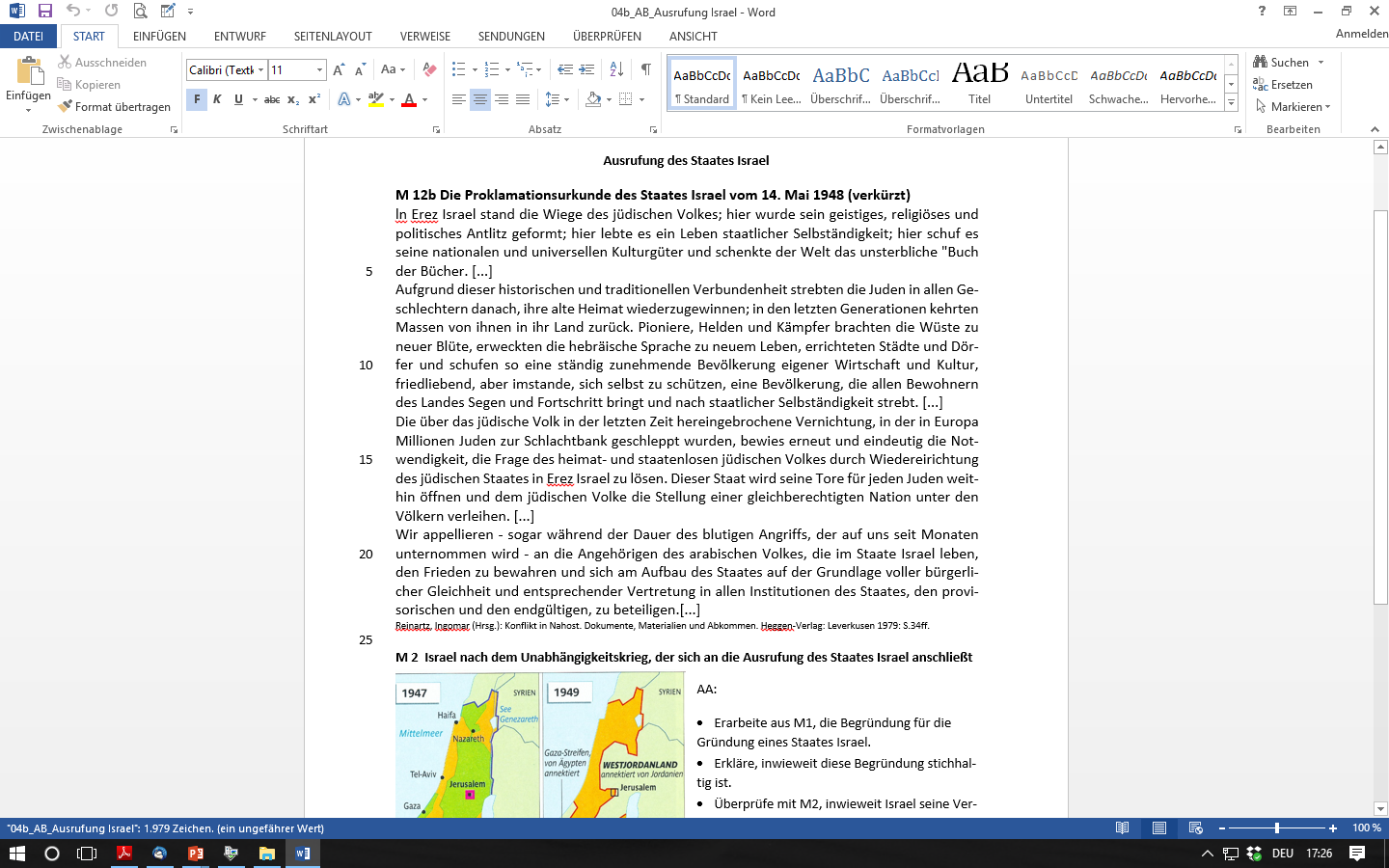 Sicherung  4
Zusammenhang erstellen zw. Dekolonisation/2. WK  (Shoah) und Nahost-Konflikt
Rolle GBs (Großmachtstellung (1.WK), Verlust Großmachtstellung/Überforderung
 Machtvakuum  Interessenskonflikt
Beantwortung der Frage
Schülerantworten  aus urheberrechtlichen Gründen entfernt
[Speaker Notes: .]
Transfer Möglichkeit A
Erneutes Ansehen des Films und Bewertung
Oder weiteren Film, z.B. Wissentogo oder weitere Erklärvideos


Oder eigenes Video (Zusatzstunde Schul-
Curriculum)
Transfer Möglichkeit B
Vertiefung  des Nahostkonfliktes beispielsweise Suez-Kanal
[Speaker Notes: Will man weniger die pKs schulen, sondern verstärkt einen Blick auf den Kalten Krieg werfen, kann man dies tun, indem ein Blick auf die Suez-Krise oder die weitere Entwicklung im Nahost-Konflikt geworfen wird.]